Мы услышали звонок.Пора уже начать урок.Проверим дружно, всё ль в порядке:Ручки, карандаш, тетрадки?Что же, время нас не ждёт.Соберёмся и …ВПЕРЁД!
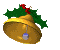 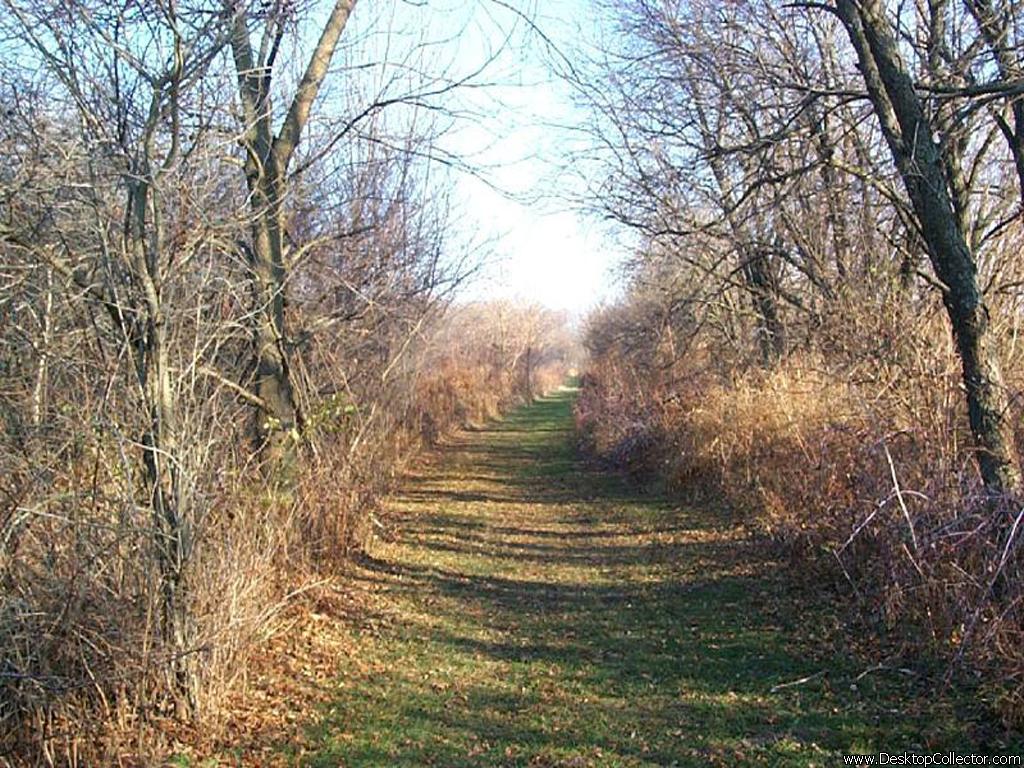 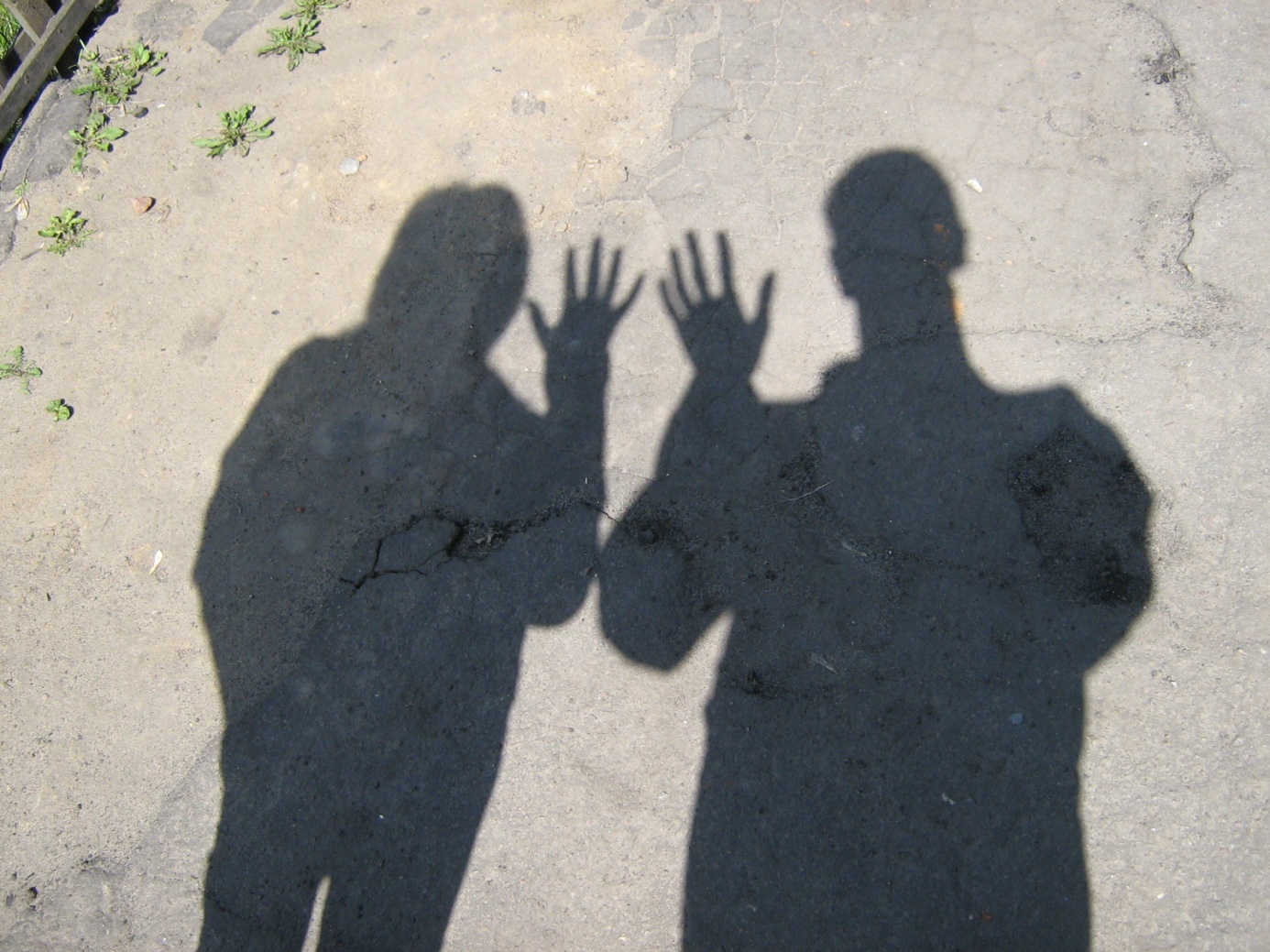 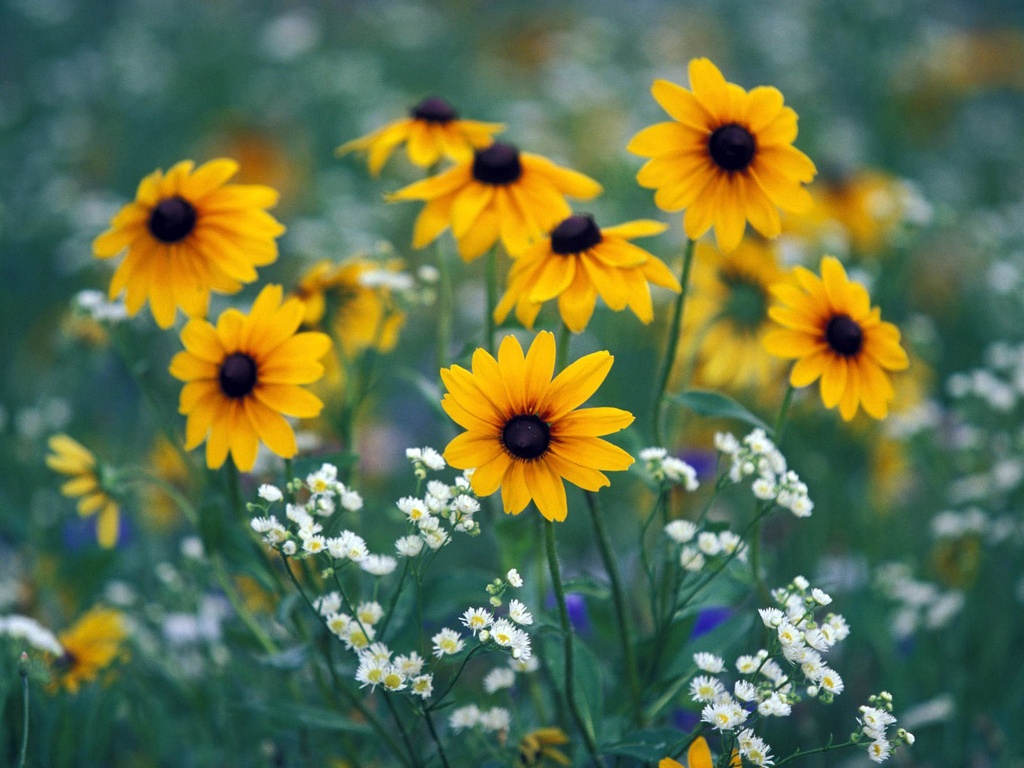 наклониться к цветку
пройти по дорожке
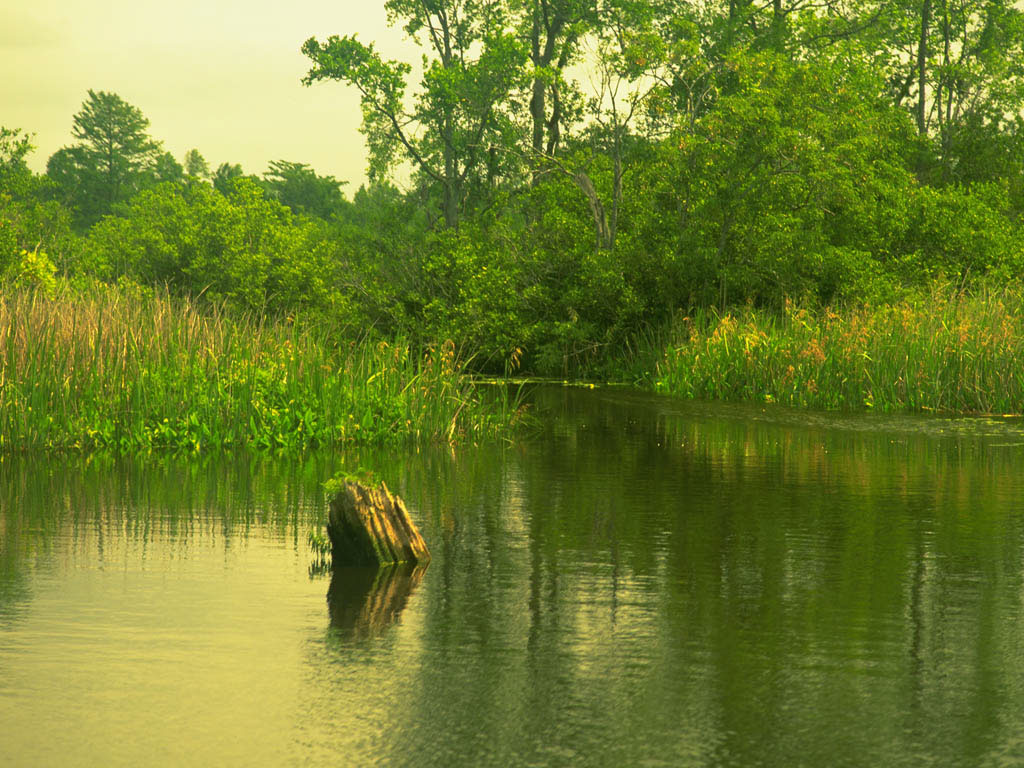 подбежать к реке
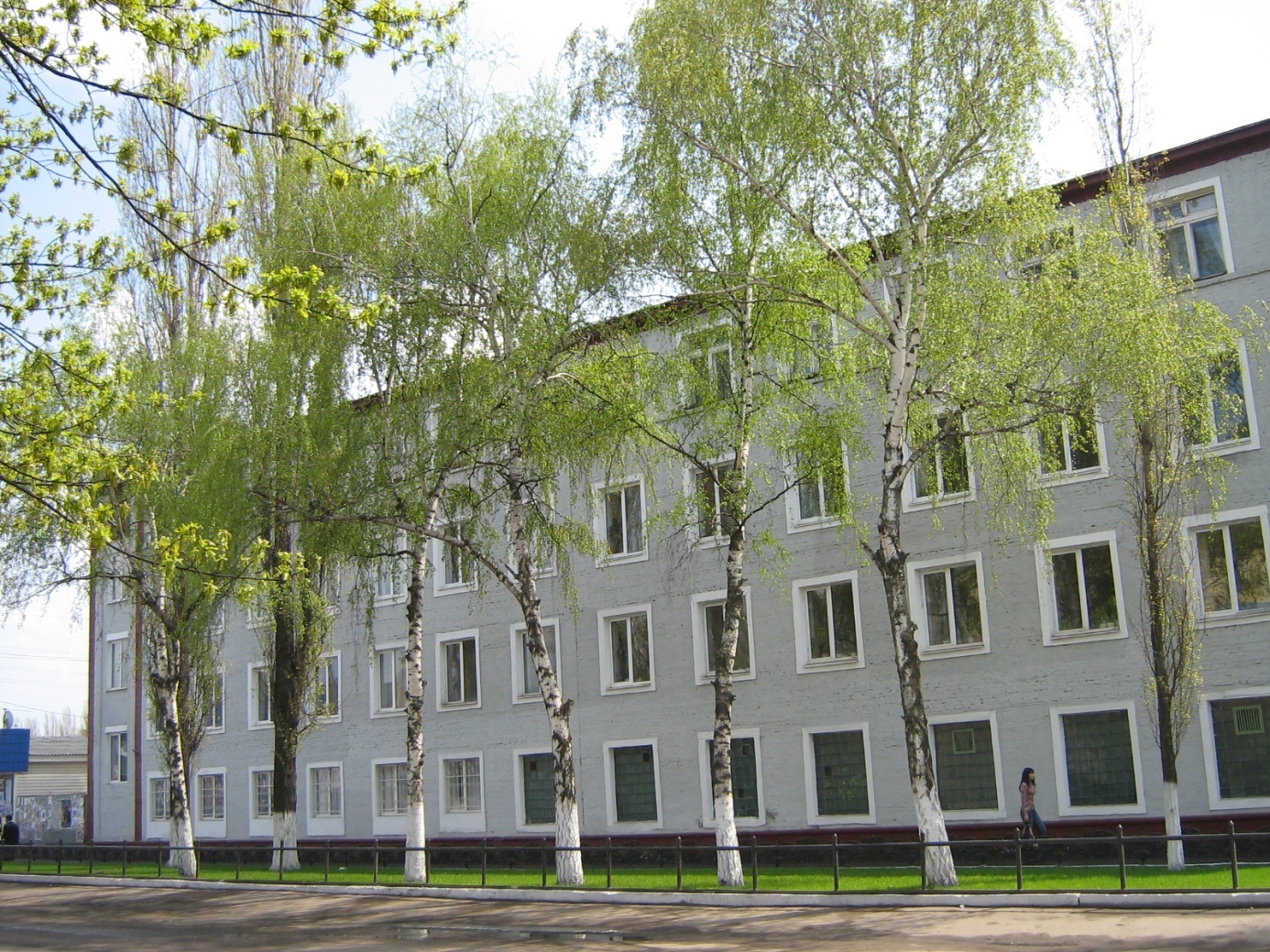 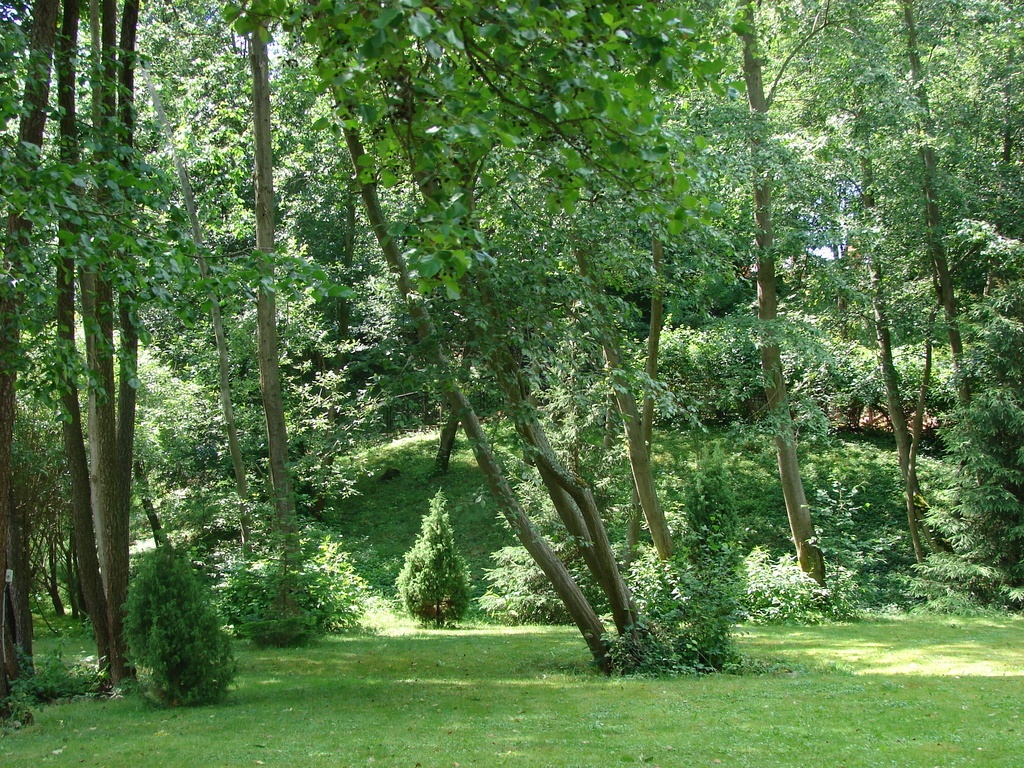 подъехали к берегу
прислониться  к окну
шагать по тени
Правописание безударных окончаний существительных
пройти по дорожке
подъехали к берегу
шагать по тени
Существительные в дат. п.
Отвечают на вопросы:
кому?  чему?
Употребляются с предлогами:
к,  по.
Имеют окончания:
1скл.            2 скл.            3 скл.
- е               - у, - ю              - и
1 склонение
2 склонение
М.р. +  Ср.р.
-о
-е
3
склонение
Ж.р. +  М.р.
-а
-я
Ж.р.
Склонениеимён существительных
1 склонение
лиса
дерево
кот
2 склонение
лошадь
дядя
3 склонение
рожь
Ехал (где? по чему?)    по улице (1 скл.),по площади (3 скл.).Плыл (где?  по чему?)       по речке (1 скл.) по морю ( 2 скл.).Подошёл ( к чему?)          к берёзе ( 1 скл.), к сирени ( 3 скл).Поднялся ( по чему?)        по лестнице (1 скл.).Подарил (кому?)      сестрёнке ( 1 скл.),  братишке (1 скл.).Бежал (куда? к чему?)     к озеру ( 2 скл.),  к ручью ( 2 скл.)
Существительные в дательном падеже
1 скл.                2 скл.              3 скл.
-е                   -у, -ю                   -и
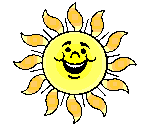 Момент пришёл для игр и шутки,Точнее, для физкультминутки.
А теперь
                              с охотой 
       Возьмёмся 
                       за работу!
Флюгер есть, друзья, у нас,
Завращается сейчас.
Ветер справа, ветер слева,
Флюгер вертится умело.
Сначала буду маленьким,
К коленочкам прижмусь,
Потом я вырасту большим ,
До солнца дотянусь.
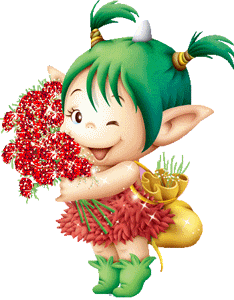 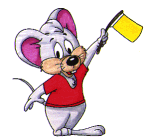 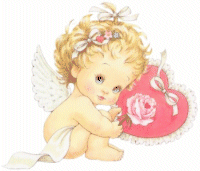 е
а
Скл…дной,   ж…мчужный, погр…ничник,   мес…ность.
т
а
пп
т
кк
Чес…ный,   а … уратный,   а  … етитный, дли … ый.
нн
т
т
т
Трос…ник,   окрес…ность,   свис…нул, мес…ность.
т
о
а
о
Солнышк…,   лестниц…,   окошк…, лукошк… .
о
Запомни!
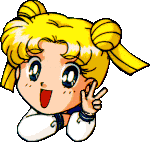 Существительные в Р. п.
Имеют окончания:
1скл.            2 скл.            3 скл.
- и           - а, - я           - и
Запомни!
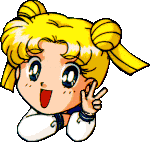 Существительные в Д. п.
Имеют окончания:
1скл.            2 скл.            3 скл.
- е           - у, - ю            - и
Запомни!
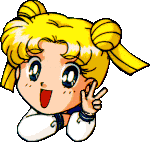 Существительные в П. п.
Имеют окончания:
1скл.            2 скл.            3 скл.
- е              - е,              - и
Домашнее задание
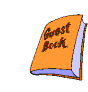 стр.116 упр. 217
 конверт,
разно уровневые задания
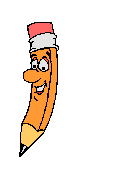 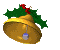 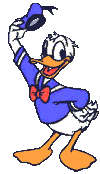 Мы услышали звонок.Пора закончить наш урок.Всем спасибо за старание!Урок окончен. До свидания!
СПАСИБО ЗА УРОК !
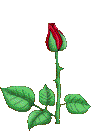